Tests entérite
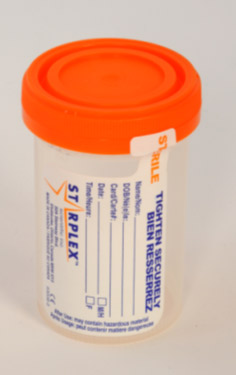 PCR parasites: pot urine
Sensible, résultat 1 semaine, 1x: 
Giardia lamblia, Entamoeba histolytica, D. fragilis, Cryptosporidium sp
Parasites microscopie: milieu transport SAF parasites
T Long, selon expertise tech, 3x:  


Cultures bactériennes: milieu cult bact
Résultat 1 semaine, aura PCR/culture, 2x:

Culture/Elisa virale
Entéro/adeno/rotavirus
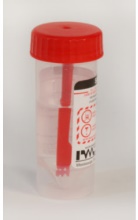 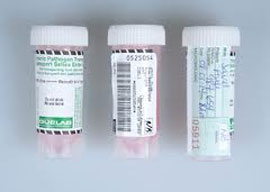 [Speaker Notes: Duree salmonelle sp 7j? Y enterocoliticia durée 7j?
Durée absence garderie?]